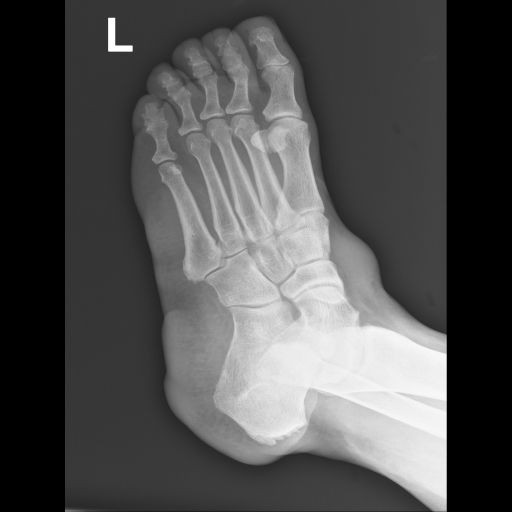 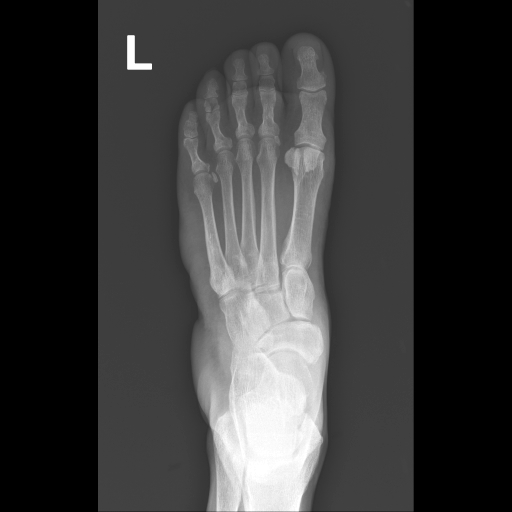 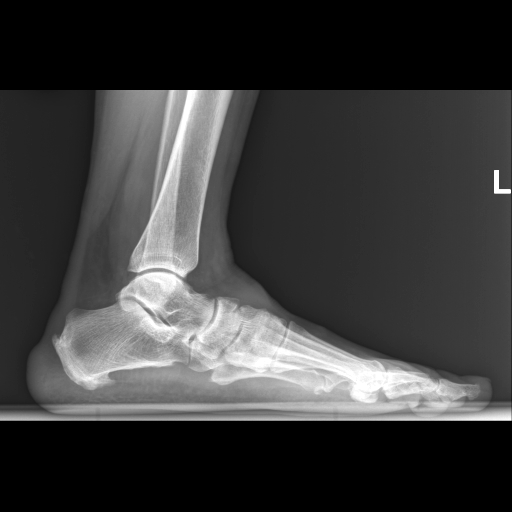 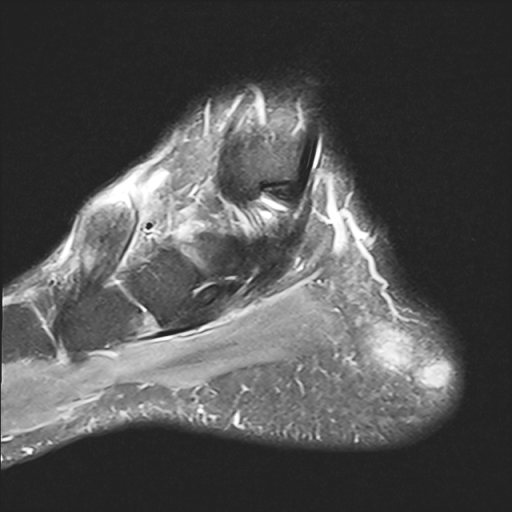 Jan 22  PDFS
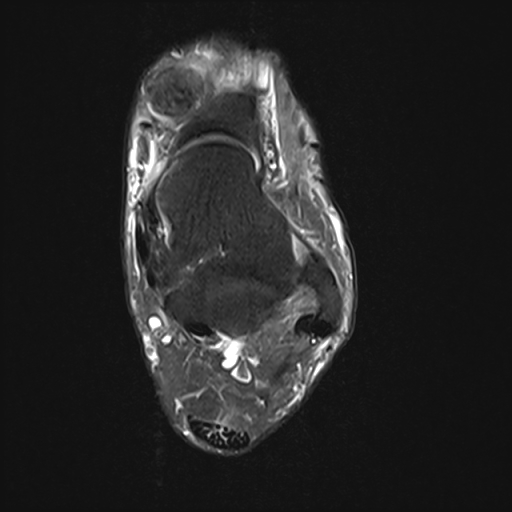 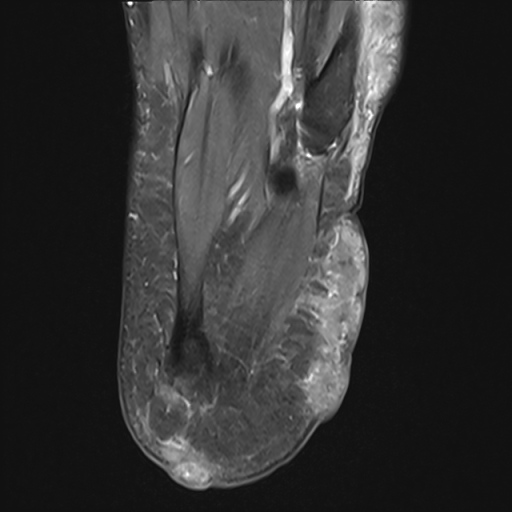 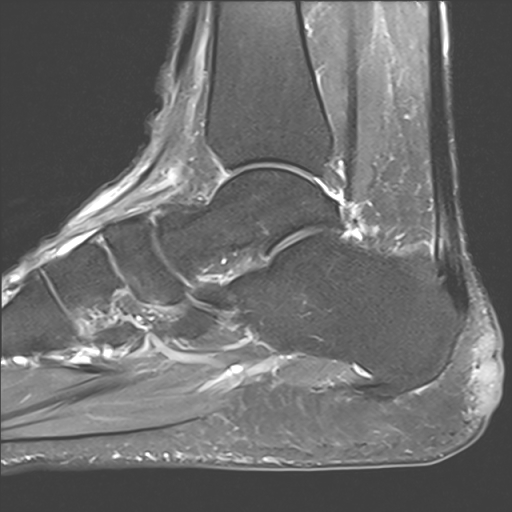 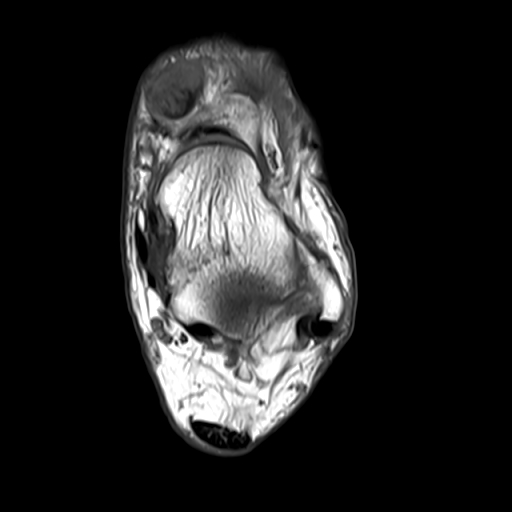 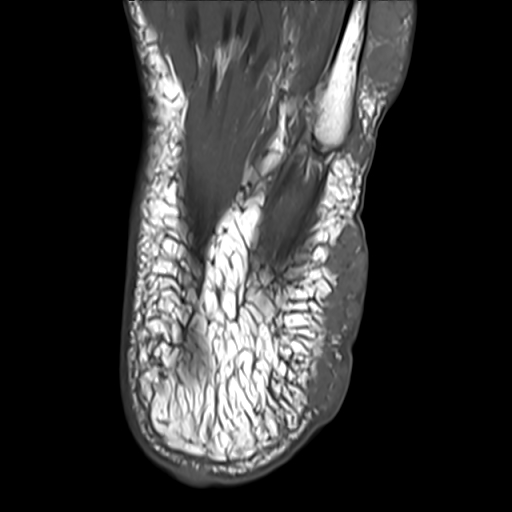 Jan 22

T1
Aug  22   T1
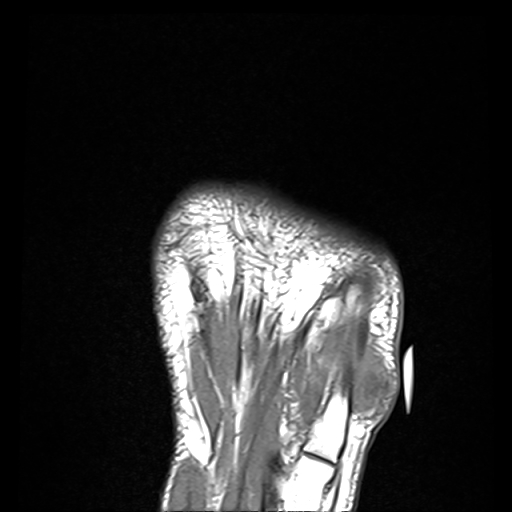 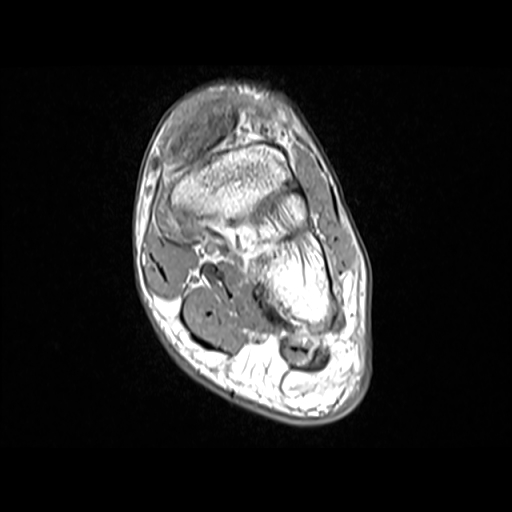 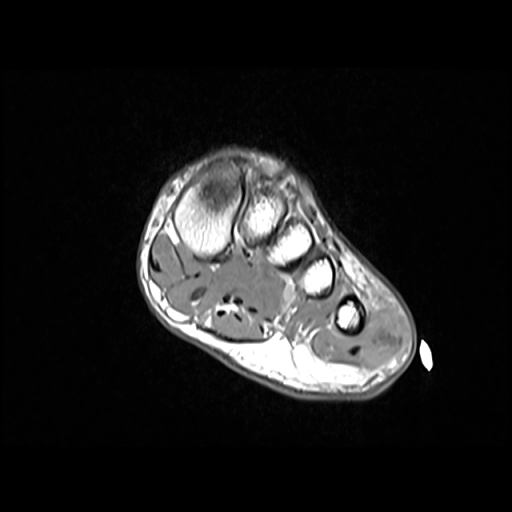 Aug  22   PDFS
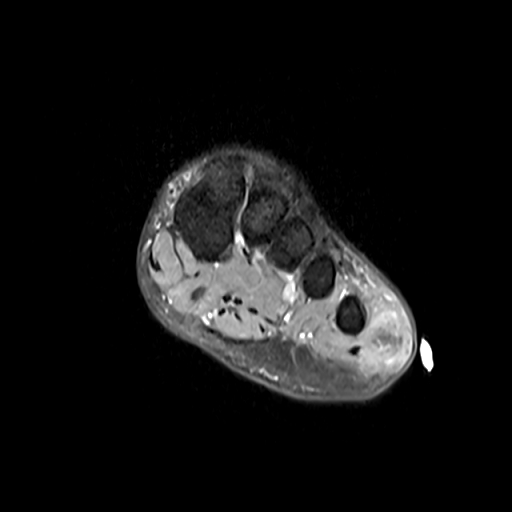 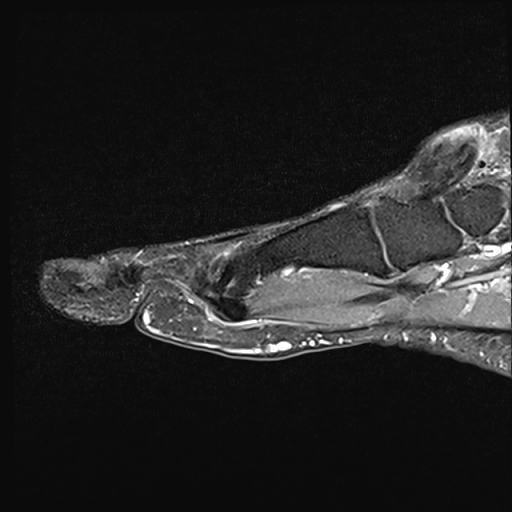